BIT 286: Web Applications
PayPal Payments, Part 1
Overview
2
Legal issues
Overview
Overview of technical stuff
Technical stuff
Legal Issues
3
There are federal laws regulating the storage of credit cards numbers
You can be (fined?sued?) for tens of thousands of dollars if you mess this up!
You need to transmit the card numbers with HTTPS, you need to encrypt your database with certain minimum levels of encryption, you need to password-protect any file that might store the numbers, and many, many more rules.
This is easy to mess up, so DON"T DO IT.
DO NOT STORE CREDIT CARD NUMBERS!
Overview
4
DO NOT STORE CREDIT CARD NUMBERS!
Instead, we'll get the CC# from the user (in a web form), transmit it to the server (say, PayPal), and then immediately forget it.
PayPal will then give us a number to use instead of the CC#.
The number only means something to PayPal (and may even be generated for just your account)
You'll need an SSL certificate for your server to talk to PayPal, etc
Examples: Komodo, TrustE
If you can pay your hosting provider to install the certificate it's generally a good idea to do this.  
It's time-consuming and error-prone to install it yourself
The API we're looking at today allows you to be paid by a customer, but can NOT transfer money out of your account
So if a hacker gets these numbers all they can do is transfer money INTO your account.
Overview
5
We'll use a 3rd party service to process credit card payments
(Instead of dealing directly with the credit card companies)
If you do LOTS of business you can get a "merchant account"
Options for accepting payments:
stripe.com
WePay
Braintree (which just got bought by PayPal)
We're going to use PayPal because they support C#
Generally, all of the above:
Support Visa, MasterCard, and American Express
(May support Discover, and sometimes the Diner's Club)
Charge 2.9% of the transaction plus $0.30
PayPay Technical Overview
6
Create a free account with PayPal
Can be the same as the one you, personally use to pay for stuff with PayPal
Obviously if you're consulting for a small business you'd want to create one for them / use their existing one
Technically, this is all done via a RESTful API
We're going to examine the HTTP call/response using cURL
Then switch to using a C# based API in the NEXT LECTURE!
Sandbox vs. live
You write code & test with a 'sandbox' server with mock credit card numbers
Behaves just like the real thing, but it never, ever actually moves real money around
When your code is ready you ONLY change the URL to the live server
The rest of the code remains the same
May be slow
Commonly 15-30 seconds to talk to PayPal
Make sure to adjust your time-outs so that your server doesn't end the transaction early
cURL
Command-line tool to request web pages
RESTful API looks like URLs for web pages
http://en.wikipedia.org/wiki/CURL 
Therefore we can use cURL to test out various operations by hand
Then, once we know what should happen, we'll write code for it

When asking for a web page we'll get the .HTML back
When asking PayPal to do something we'll get a JSON response back.  
It will be very compact - we'll use a JSON formatter to actually look at the result

cURL  homepage: http://curl.haxx.se/ 
There is a Windows version available, but the PayPal examples all use bash
If you use the Windows version you'll need to delete the \ & merge with the next line
And you'll need to deal with quotations
And possibly other stuff
So let's use bash instead!  To do that we'll need to download Cygwin
7
Install cURL (as part of Cygwin)
8
Cygwin = Linux (GNU) userland on Windows
Bash (instead of cmd.exe)
Curl
http://cygwin.com/, then run setup.exe 
1: Type 'curl' here
2. Open 'Net'
3. Make sure 'bin' is checked & click theuntil it lists the versionnumber
(By default CygWinincludes bash)
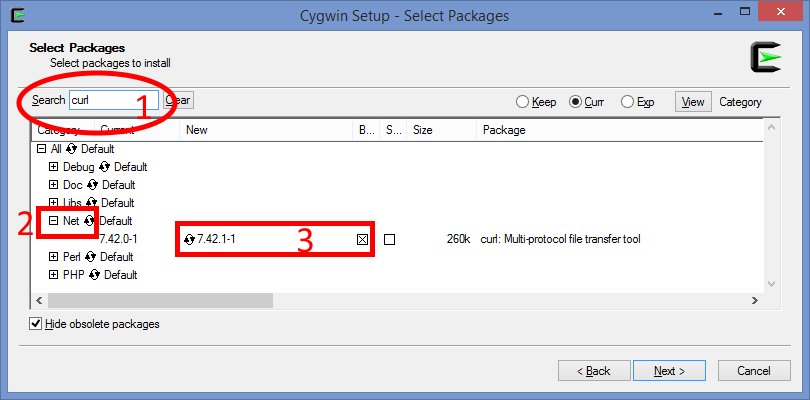 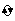 cURL – Try it out
9
Start a bash shell, navigate to the new folder you'll create for these experiments
I put my stuff in e:\BIT_286
cd /cygdrive/e/BIT_286/
ls  - this will list the contents of the directory (like dir in Windows command prompt)
Use ls to double-check that the shell is working in the correct directory. 
Use Windows Explorer for everything that you normally do, and use bash just to issue cURL commands
You can select text in bash, right-click, and copy.  You can also right-click and paste

curl http://faculty.cascadia.edu/mpanitz/ 
You'll get lots of HTML 
 curl -o MikesPage.html http://faculty.cascadia.edu/mpanitz/
This will save the result into MikesPage.html
 curl -O http://faculty.cascadia.edu/mpanitz/default.htm
Saves the file locally, based on the name of the URL 
(note that we need to specify the file - default.htm - for this one to work)
PayPal: Accepting Your First Payment
10
0.a: Create a PayPal app
0.b: Create a test account
This will come with mock credit cards

You get a temporary access token
This is good for 15 minutes
You make an API call – create a purchase request
Response to (2) includes a PayPal URL that you send the buyer to, where the buyer can confirm to PayPal that they want to make the purchase
PayPal redirects buyer to a URL that you gave them in step 2, and includes info needed to actually complete the purchase
You execute the payment
And now the buyer's money has been transferred to you! 
Accept a PayPal payment
11
References: 

Start with https://developer.paypal.com/webapps/developer/docs/integration/direct/make-your-first-call/
Then there's two more steps in order to finalize & capture the purchase:https://developer.paypal.com/webapps/developer/docs/integration/web/accept-paypal-payment/   

There's a nice, interactive, online tool for this: https://devtools-paypal.com/guide/pay_paypal
0.a Create a PayPal app
12
Go to https://developer.paypal.com/developer/applications to log in
(there's a 'Login' button at the top-right)

Once you've logged in, there's a button for creating a new app
Choose whatever you want for the name
0.b Create a test account
13
Need to create a test account: 
https://developer.paypal.com/docs/classic/lifecycle/sb_create-accounts/ 
This is where the mock CC# will be created
Notes:
Email address can be bogus
Don't forget to give the account a positive balance 
1. Get an access token
From Making Your First Call (step 2)
"Make a /token call using your application's OAuth keys for the basic authentication values (the keys are the values of your client_id and secret)."
Where do we get the authentication values?
14
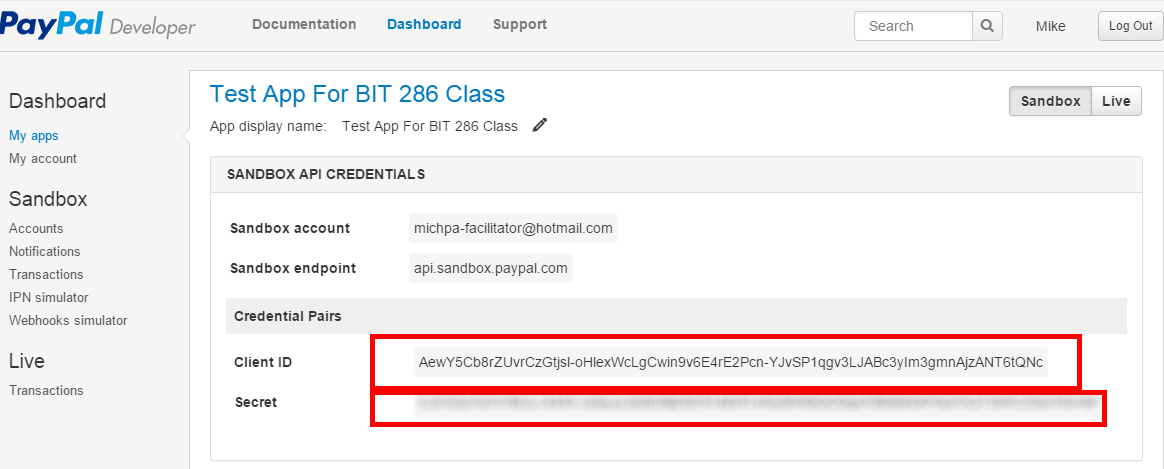 1. Get an access token
curl -v https://api.sandbox.paypal.com/v1/oauth2/token \  -H "Accept: application/json" \  -H "Accept-Language: en_US" \  -u "AewY5Cb8rZUvrCzGtjsl-oHlexWcLgCwin9v6E4rE2Pcn-YJvSP1qgv3LJABc3yIm3gmnAjzANT6tQNc:EJE3QZGmYrBtJLc4445-<your secret key here>" \  -d "grant_type=client_credentials"

Copy and paste this into an editor, change the Client ID & secret key, copy & paste it into bash
15
1. Get an access token
16
Lots of output from cURL
Lines that start with * appear to be 'setup' related messages
Lines that start with > appear to be stuff cURL is sending to the server
Then we get the response:

{"scope":"https://uri.paypal.com/services/subscriptions https://api.paypal.com/v1/payments/.* https://api.paypal.com/v1/vault/credit-card https://uri.paypal.com/services/applications/webhooks openid https://uri.paypal.com/payments/payouts https://api.paypal.com/v1/vault/credit-card/.*","access_token":"A015py1CnCHaSJSQm57lDJ-nS0qYbL9EQg7tuSa6GTXKEJw","token_type":"Bearer","app_id":"APP-80W284485P519543T","expires_in":28800}* STATE: INIT => CONNECT handle 0x600057090; line 1048 (connection #-5000)
The stuff in red at the end is actually a message from cURL 
1. Get an access token
17
This is hard to read – Google for 'format JSON' and paste it into something like http://jsoneditoronline.org/ 
Remember that the access token expires in 15 minutes!! after 15 minutes!!
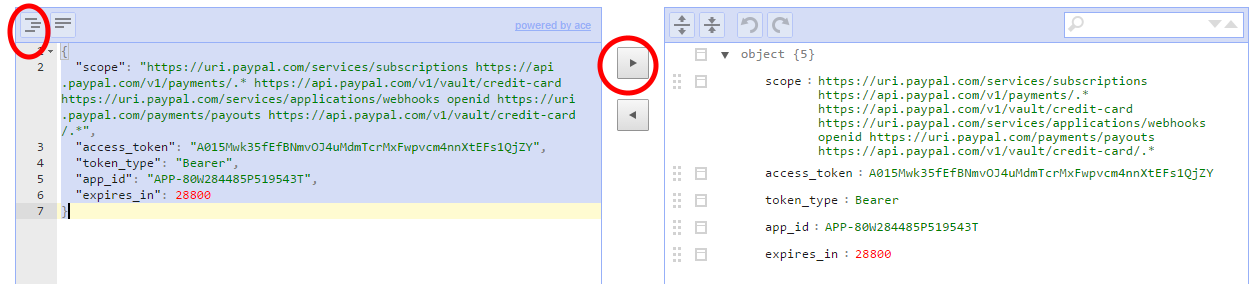 2. Make an API call:Create Purchase
This will create a payment by  constructing a payment object
curl -v https://api.sandbox.paypal.com/v1/payments/payment \
-H 'Content-Type: application/json' \
-H 'Authorization: Bearer A015Ca50AoZnexBkquuXQx13Uth5u6A08rG-OlKJSdxQnKo' \
-d '{
  "intent":"sale",
  "redirect_urls":{
    "return_url":"http://example.com/your_redirect_url.html",
    "cancel_url":"http://example.com/your_cancel_url.html"
  },
  "payer":{    "payment_method":"paypal"   },
  "transactions":[     { 
      "amount":{
        "total":"7.47",
        "currency":"USD"
      }     }   ] }'
18
If the buyer agrees to the purchase PayPal will send them to this URL
2. Make an API call:Create Purchase
19
Raw Result:
{"id":"PAY-9LT22388PG534254RKVQTDXI","create_time":"2015-05-24T02:05:17Z","update_time":"2015-05-24T02:05:17Z","state":"created","intent":"sale","payer":{"payment_method":"paypal","payer_info":{"shipping_address":{}}},"transactions":[{"amount":{"total":"7.47","currency":"USD","details":{"subtotal":"7.47"}},"related_resources":[]}],"links":[{"href":"https://api.sandbox.paypal.com/v1/payments/payment/PAY-9LT22388PG534254RKVQTDXI","rel":"self","method":"GET"},{"href":"https://www.sandbox.paypal.com/cgi-bin/webscr?cmd=_express-checkout&token=EC-13M19552TA6590418","rel":"approval_url","method":"REDIRECT"},{"href":"https://api.sandbox.paypal.com/v1/payments/payment/PAY-9LT22388PG534254RKVQTDXI/execute","rel":"execute","method":"POST"}]}
2. Make an API call:Create Purchase
{  "id": "PAY-9LT22388PG534254RKVQTDXI",
  "create_time": "2015-05-24T02:05:17Z",
  "update_time": "2015-05-24T02:05:17Z",
  "state": "created",
  "intent": "sale",
  "payer": {
    "payment_method": "paypal",
    "payer_info": {
      "shipping_address": {}
    }   },
  "transactions": [
    {      "amount": {
        "total": "7.47",
        "currency": "USD",
        "details": {
          "subtotal": "7.47"
        }       },
      "related_resources": []   }   ],
"links": [
    {
      "href": "https://api.sandbox.paypal.com/v1/payments/payment/PAY-9LT22388PG534254RKVQTDXI",
      "rel": "self",
      "method": "GET"
    },
    {
      "href": "https://www.sandbox.paypal.com/cgi-bin/webscr?cmd=_express-checkout&token=EC-13M19552TA6590418",
      "rel": "approval_url",
      "method": "REDIRECT"
    },
    {
      "href": "https://api.sandbox.paypal.com/v1/payments/payment/PAY-9LT22388PG534254RKVQTDXI/execute",
      "rel": "execute",
      "method": "POST"
    }
  ]
}
20
2. Make an API call:Create Purchase
21
When it works, the response will set the state to 'created':
{  "id": "PAY-9LT22388PG534254RKVQTDXI",
  "create_time": "2015-05-24T02:05:17Z",
  "update_time": "2015-05-24T02:05:17Z",
  "state": "created",
  "intent": "sale",
3. Buyer Authorizes Purchase
22
The next step is for the customer to visit the approval URL and confirm this
Warning: You're going to need your PayPal test account (including it's password) for this

{
      "href": "https://www.sandbox.paypal.com/cgi-bin/webscr?cmd=_express-checkout&token=EC-13M19552TA6590418",
      "rel": "approval_url",
      "method": "REDIRECT"
    },
4. PayPal redirects back to you
23
Remember the 'return_url' we gave PayPal back in step 2?





That's where PayPal will send them after they agree to give us the money to the purchase
It'll look something like this:
http://example.com/your_redirect_url.html?paymentId=PAY-1V756927YT704944SKVV54GI&token=EC-7YS96203LB732792U&PayerID=G2DMTMHD2D64E
If the buyer agrees to the purchase PayPal will send them to this URL
"redirect_urls":{
    "return_url":"http://example.com/your_redirect_url.html",
    "cancel_url":"http://example.com/your_cancel_url.html"
  },
5. Execute the payment
24
PayPal redirects customer to: 		http://example.com/your_redirect_url.html		?paymentId=PAY-1V756927YT704944SKVV54GI		&token=EC-7YS96203LB732792U		&PayerID=G2DMTMHD2D64E
We then execute the following (using the access token from step 1)

curl -v https://api.sandbox.paypal.com/v1/payments/payment/PAY-1V756927YT704944SKVV54GI/execute/ \
-H 'Content-Type: application/json' \
-H 'Authorization: Bearer A015vpl8Vr9LcPEEH8hv1djQCccRDlSiC-F1b7zfKF4KDX8' \
-d '{ "payer_id" : "G2DMTMHD2D64E" }'
And it works!
25
Lastly, go to the Accounts page within your developer account, https://developer.paypal.com/developer/accounts click on 'Enter Sandbox Site', and you'll see the transaction
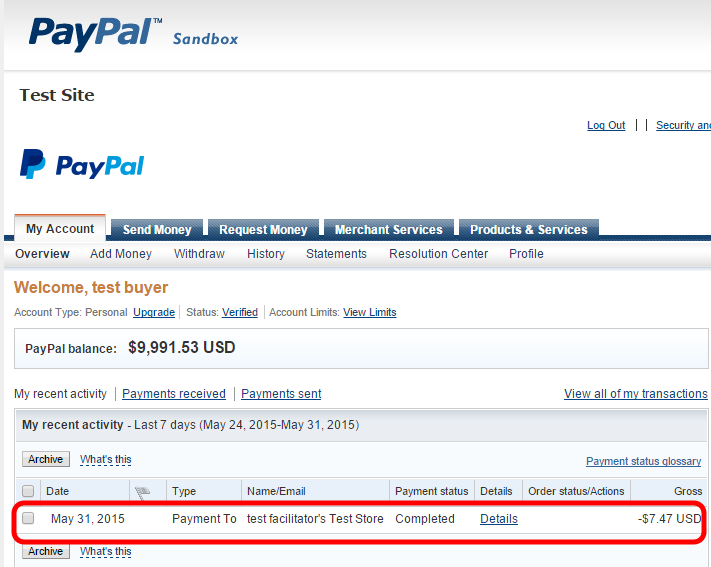 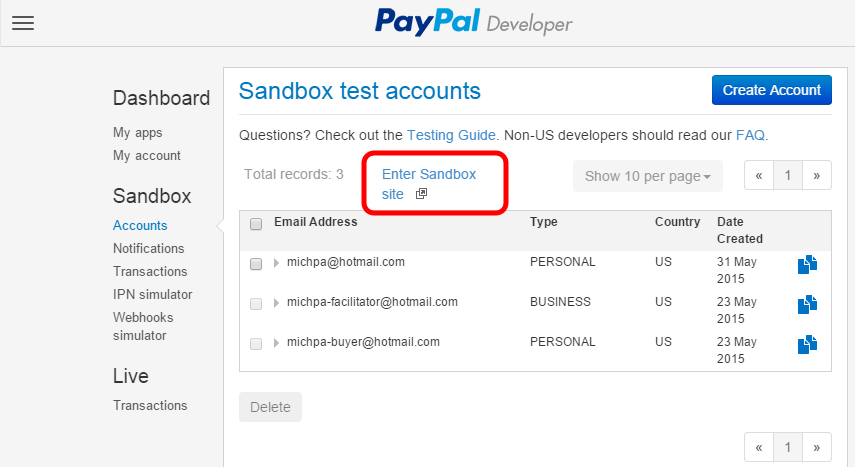 26
https://developer.paypal.com/webapps/developer/docs/api/ 
Note: near the top-right there are buttons to select different languages

From the API docs:
"The PayPal REST APIs are supported in two environments. Use the Sandbox environment for testing purposes, then move to the live environment for production processing."
"When testing, generate an access token with your test credentials to make calls to the Sandbox URIs. "
"When you’re set to go live, use the live credentials assigned to your app to generate a new access token to be used with the live URIs."
Reason #1 not to use the Windows command prompt & curl: Get an access token: SSL failure
27
At this point I got an error about the SSL/TLS handshake not working
*   Trying 173.0.82.78...
* Connected to api.sandbox.paypal.com (173.0.82.78) port 443 (#0)
* Cipher selection: ALL:!EXPORT:!EXPORT40:!EXPORT56:!aNULL:!LOW:!RC4:@STRENGTH
* TLSv1.2, TLS Unknown, Unknown (22):
* TLSv1.2, TLS handshake, Client hello (1):
* SSLv2, Unknown (22):
* TLSv1.2, TLS handshake, Server hello (2):
* SSLv2, Unknown (22):
* TLSv1.2, TLS handshake, CERT (11):
* SSLv2, Unknown (21):
* TLSv1.2, TLS alert, Server hello (2):
* SSL certificate problem: unable to get local issuer certificate
* Closing connection 0
curl: (60) SSL certificate problem: unable to get local issuer certificate
More details here: http://curl.haxx.se/docs/sslcerts.html
According to a page I found on the internet the fix is to get a bundle of public keys for Certification Authorities (CA's), then tell cURL to use that
Bundle: http://curl.haxx.se/ca/cacert.pem (open it up, then save it to cacert.pem in the same directory as you curl.exe)
Note: Your browser may want to save it at cacert.pem.txt – remove the .txt

Add –cacert cacert.pem to the command line:
curl -v https://api.sandbox.paypal.com/v1/oauth2/token -H "Accept: application/json" -H "Accept-Language: en_US"  -u "AewY5Cb8rZUvrCzGtjsl-oHlexWcLgCwin9v6E4rE2Pcn-YJvSP1qgv3LJABc3yIm3gmnAjzANT6tQNc:EJE3QZGmYrBtJLc4445-QAiyzy3eBGNjDhE91AkWTeRyB5RBQDI0gVH8MM9XPSoP3QT2iWC2SuORzHkF" -d "grant_type=client_credentials" --cacert cacert.pem